CEBACloud Environnemental au Bénéfice de l’Agriculture
Jérémy Mezhoud – Francis Ogereau
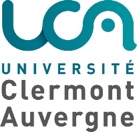 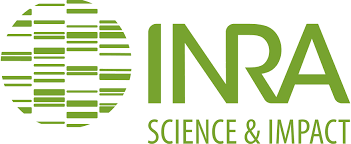 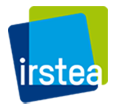 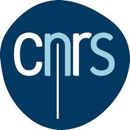 CEBA – 20 septembre 2019
Les données à (in)gérer
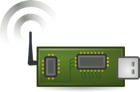 Capteurs
“ temps reel ”
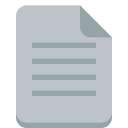 Fichiers
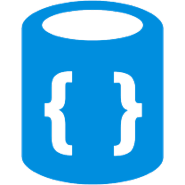 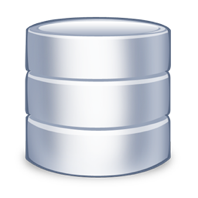 Base de données
Quoi, quand, où
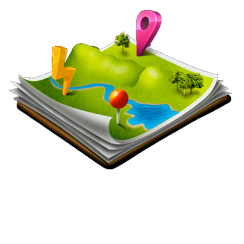 Données spatiales, GPS
Image, audio, vidéo
2
[Speaker Notes: ingesting, transforming, storing, securing, recovering, accessing, and analyzing 

Store and process Versus process and store]
Besoins
(1) Collecter/Ingérer (fichiers, flux…)
(2) Stocker (données)
(3) Indexer (sources de données, jeux de données)
(4) Publier (jeux de données, données)
(5) Retrouver (par mot clé, par position, par valeur,…) 
(6) Visualiser/Restituer (jeux de données, graphes,…)
(7) Analyser/Transformer
(8) Sécuriser (accès limité, accès public)
3
Éléments du CEBA
Data Lake 				(1)(2)
Moteur d’indexation 		(3)(4)(5)(6)(7)
Catalogue de données 	(4)(5)(6)
Outil de visualisation 		(5)(6)
Base de données 		(2)(7)
Système de fichiers 		(2)
(1) Collecter/Ingérer
(2) Stocker
(3) Indexer
(4) Publier
(5) Retrouver
(6) Visualiser/Restituer
(7)Analyser/Transformer
(8) Sécuriser
4
Éléments du CEBAData lake
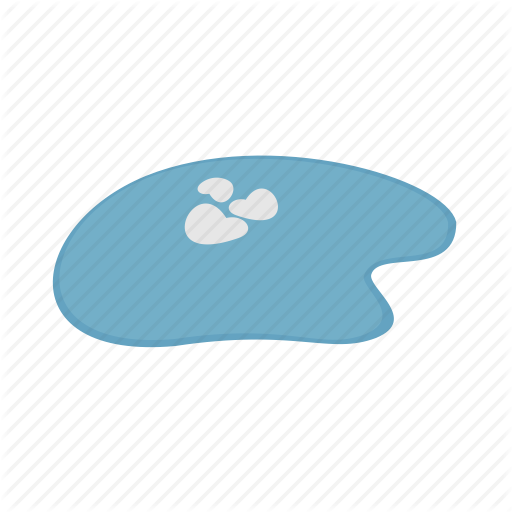 COLLECTER
TRANSFORMER, RESTITUER, ANALYSER
INGERER  STOCKER
PUBLIER, DISTRIBUER
5
Éléments du CEBABig picture
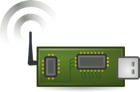 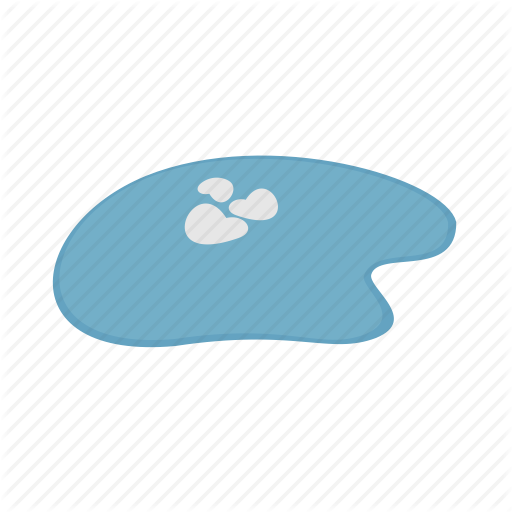 TRANSFORM,
RENDER,ANALYZE
COLLECT
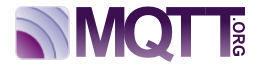 INGEST
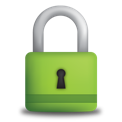 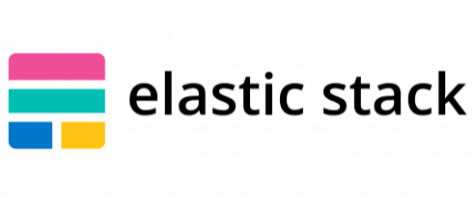 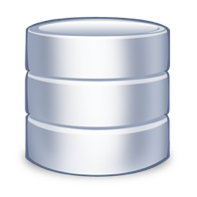 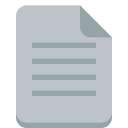 Site Web
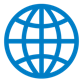 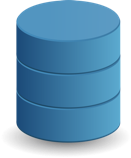 STORE
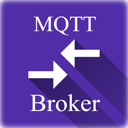 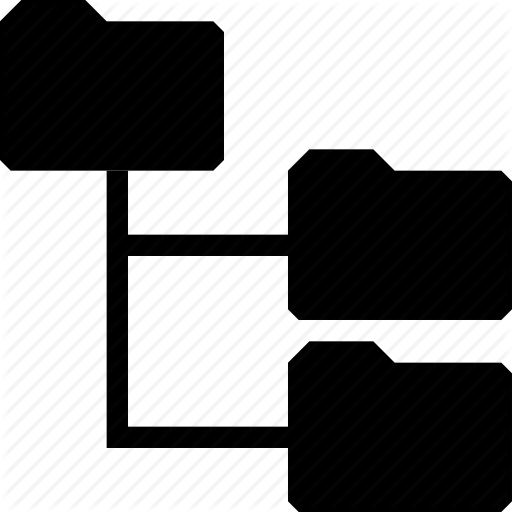 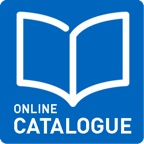 PUBLISH,DISTRIBUTE
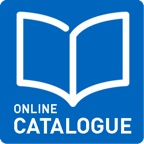 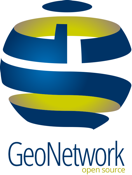 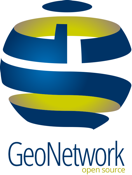 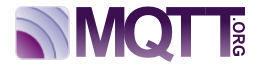 API
6
Élément du CEBA par l’exemple
Réseau de capteurs sans fils
Réseau libelium			(bd) (json)
Réseau ConnecSens		      	(json)
Base de données 			(bd)
Site web 				
Catalogue de données		 
Métadonnées
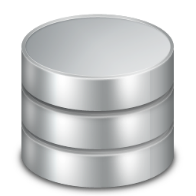 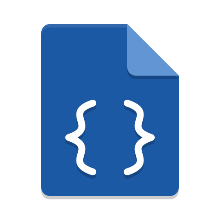 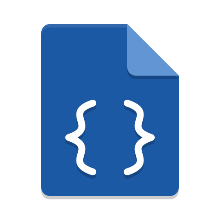 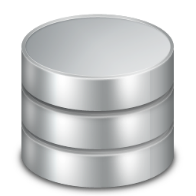 7
Réseau de capteurs sans filsRéseau Libelium
Description des données
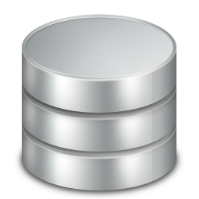 Flux
Requête SQL
Synchronisation (5 min)
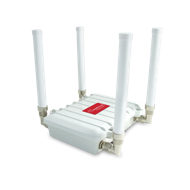 Base de données MySQL
//
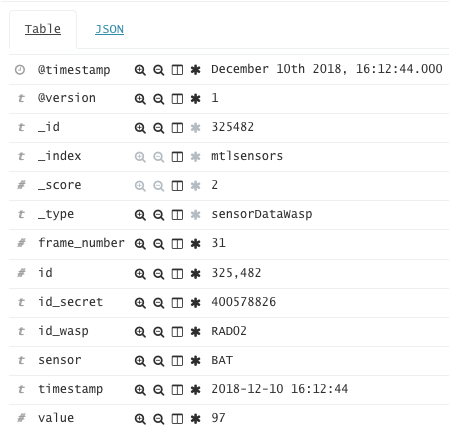 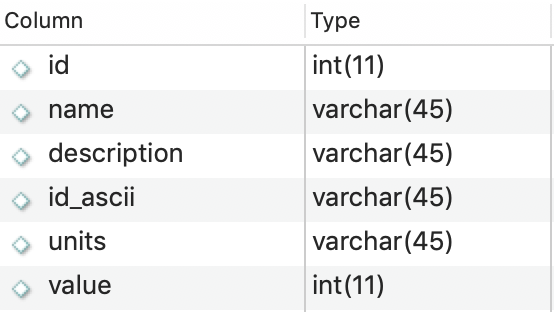 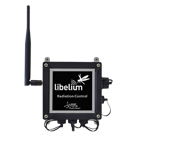 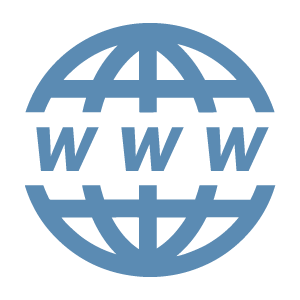 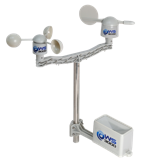 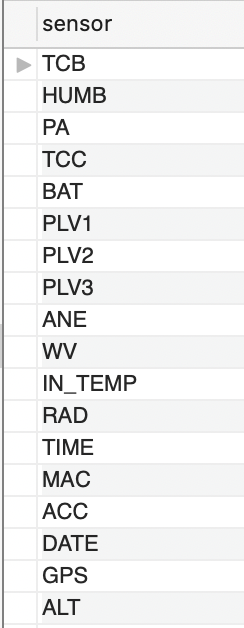 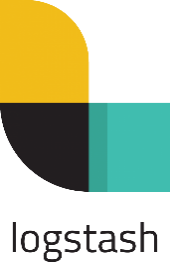 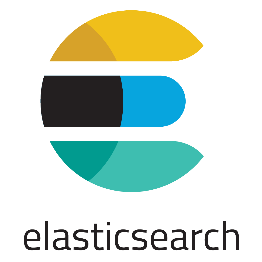 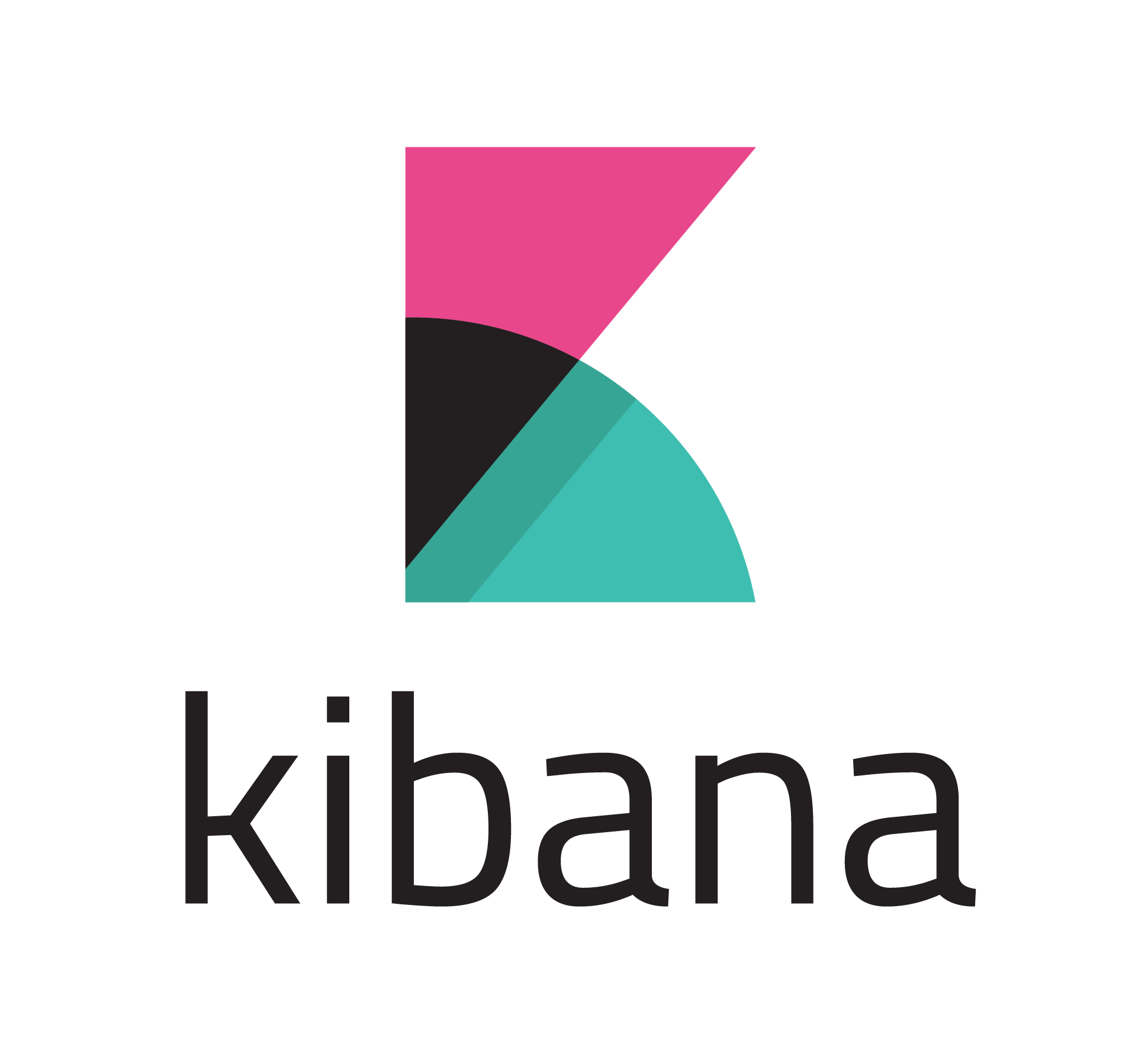 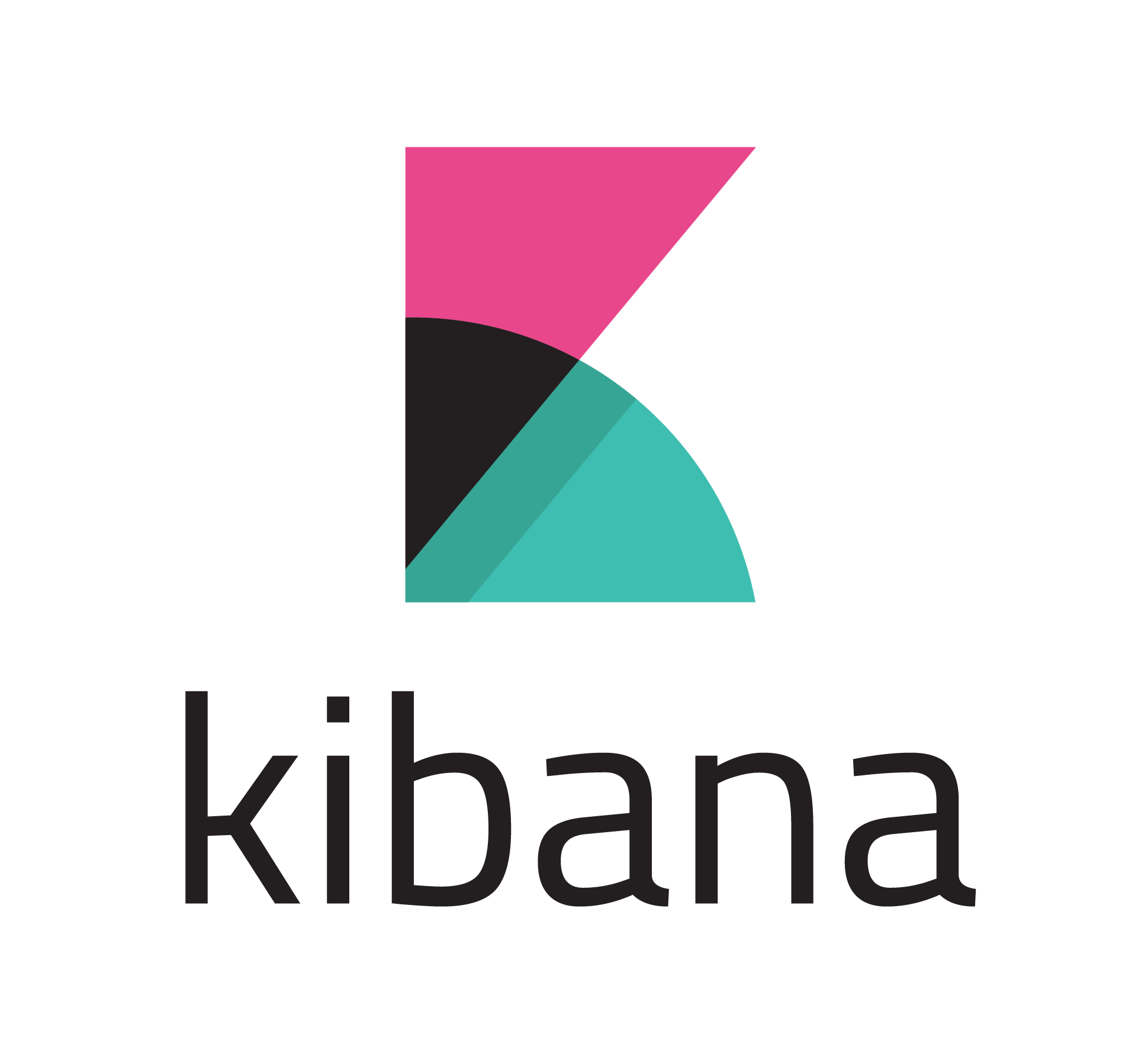 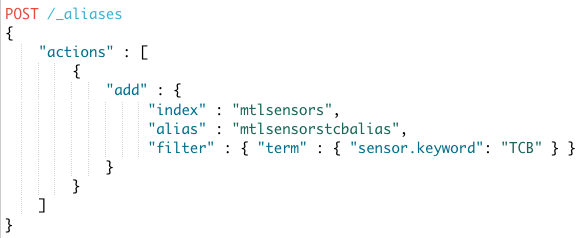 Création d’alias pour faciliter les requêtes/visualisation
8
Réseau de capteurs sans filsRéseau ConnecSens
Fichiers (au mesocentre)
Description des données
Flux
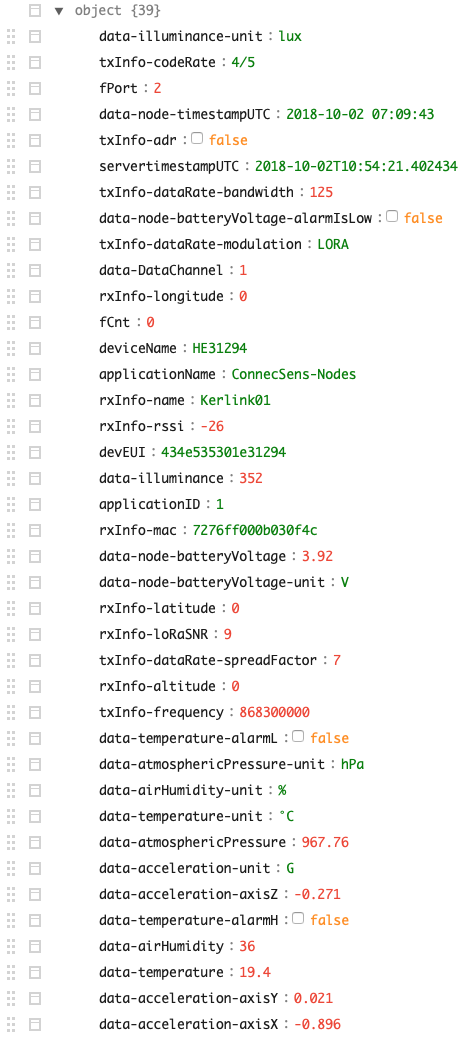 Json Elasticsearch
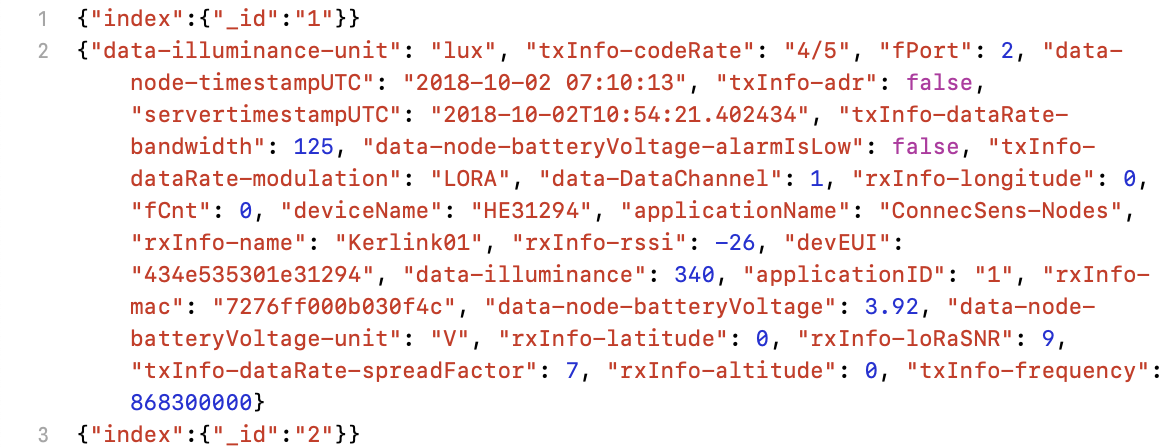 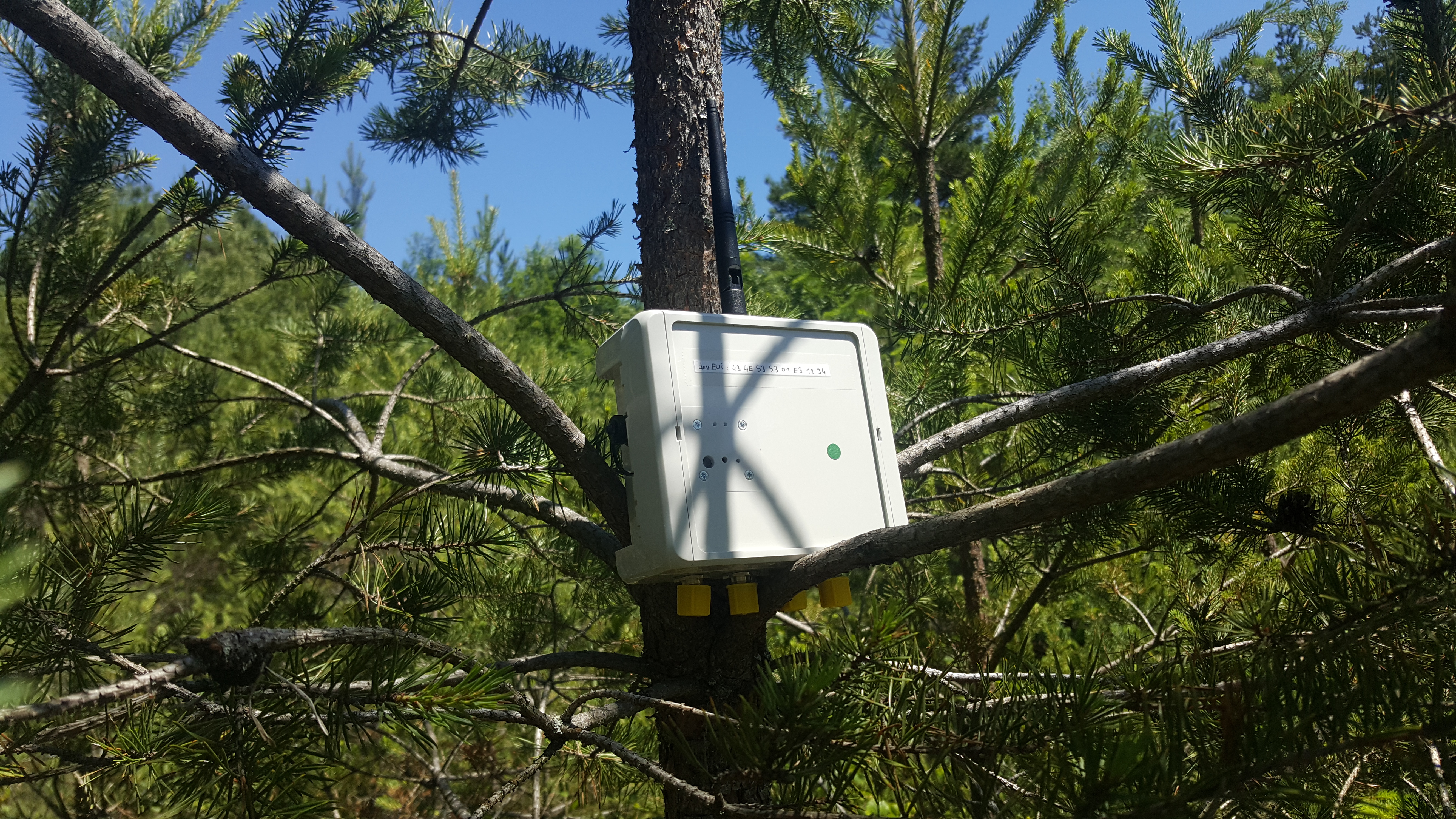 //
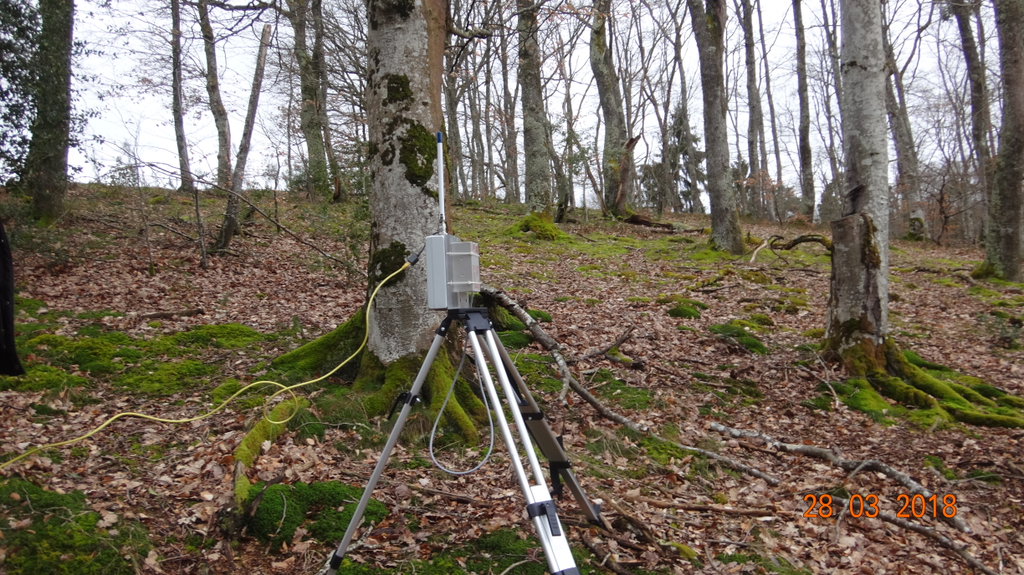 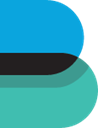 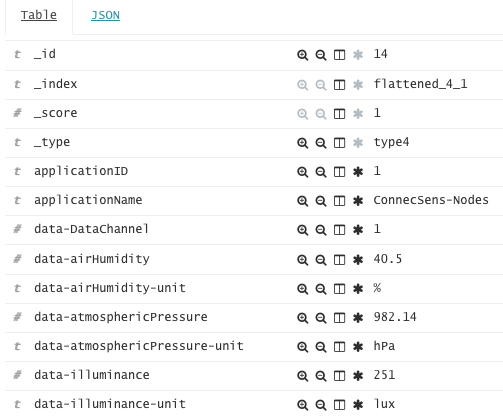 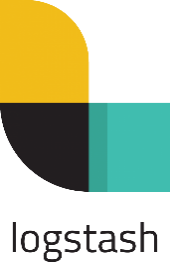 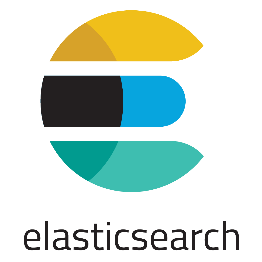 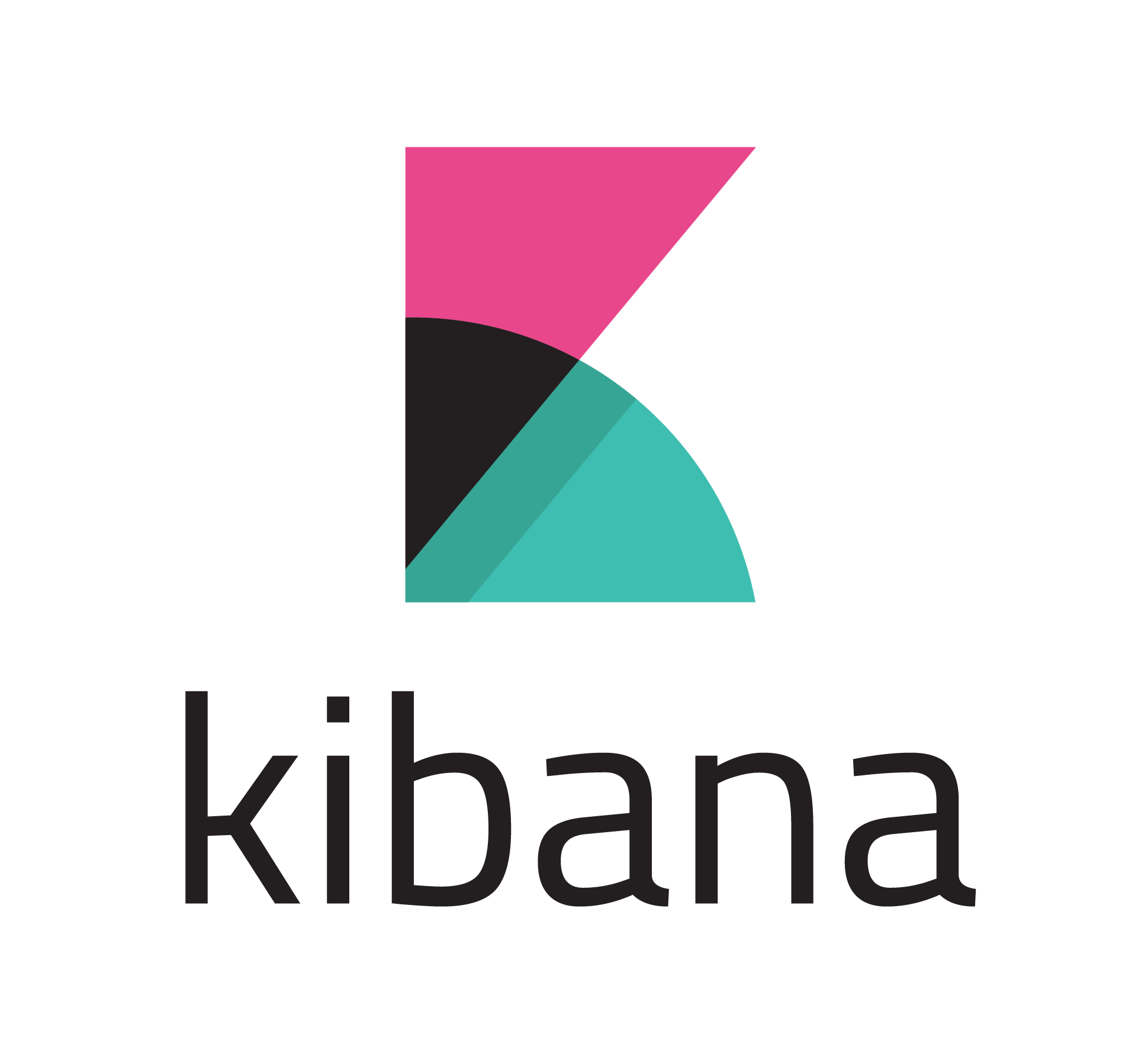 9
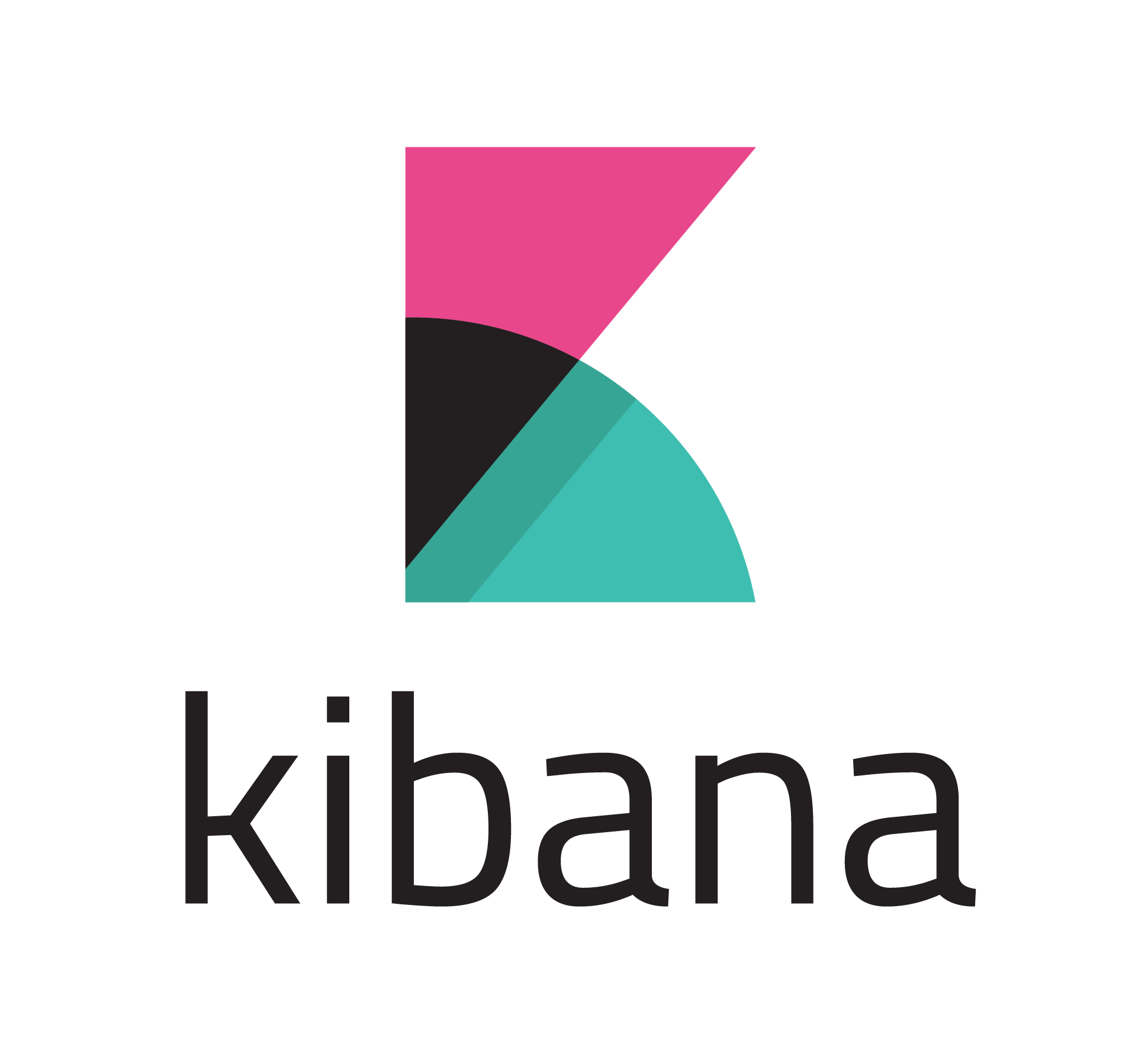 [Speaker Notes: JSON]
Réseau de capteurs sans filsMonitoring/DashboardGrafana / Kibana
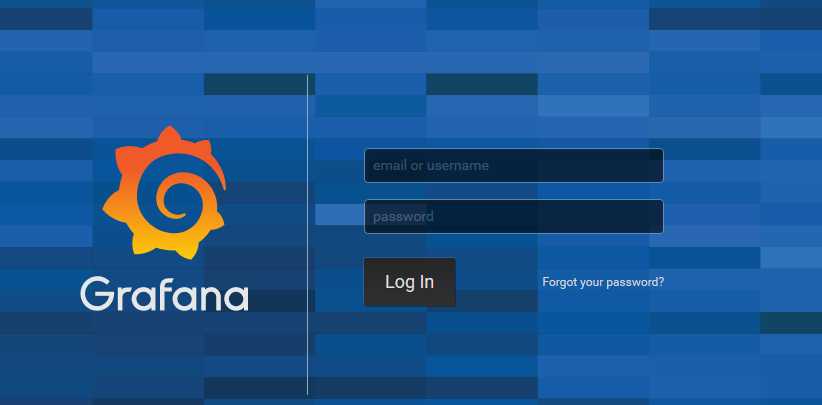 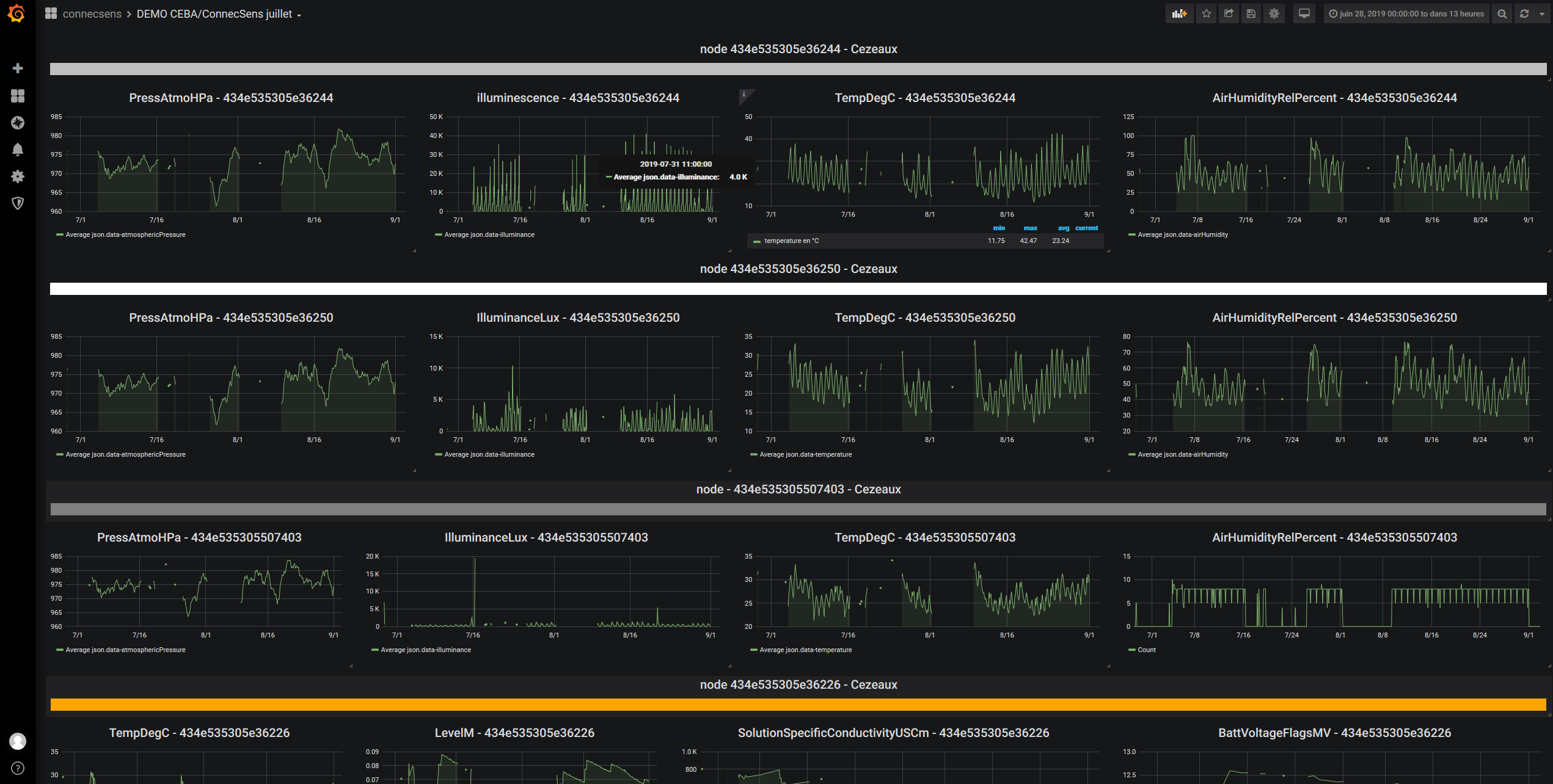 10
Réseau de capteurs sans filsTraitement de flux de données capteurs
11
Base de données
Suivi en amont
Création d’une base avec POSTGRES  pour le stockage de données JSON
Données récupérées par capteurs
Intégration via un script bash
Ligne par ligne
Lancement manuel (Automatisation en cours)
12
Base de donnéesExemples
Récupérer la liste des sites par fichier JSON
Requête:
select 
       json_file.filename, 
       json_row.data ->> 'applicationName' as nom 
from 
       json_row, json_file 
where 
       json_row.json_file_id = json_file.id 
group by 
       json_file.filename, nom 
;
13
Base de donnéesExemples
Récupérer la liste des sites par fichier JSON
Résultat:
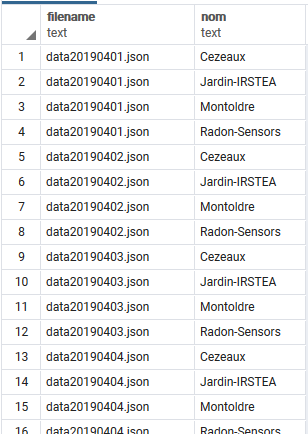 14
Base de donnéesExemples
Récupérer la liste des Dev-EUI par application-name 
Résultat:
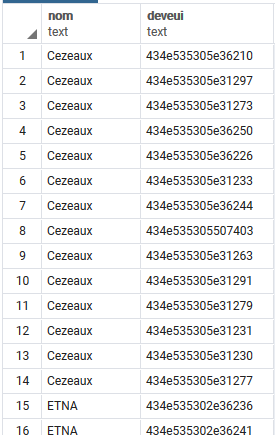 15
Base de donnéesExemples
Afficher l’évolution du nombre de trames par devEUI par jour 
Résultat:
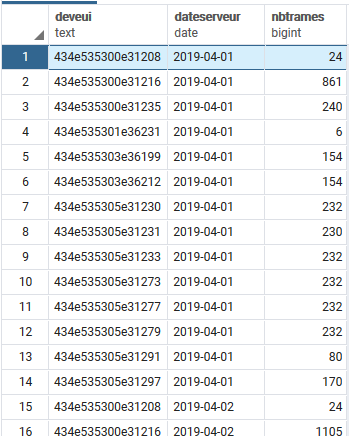 16
Site Web
On peut:
Voir projet/expérience
Rechercher par mot clé
Voir des zones 
géographiques

Un utilisateur peut créer:
un projet
Un site 
Une expérience
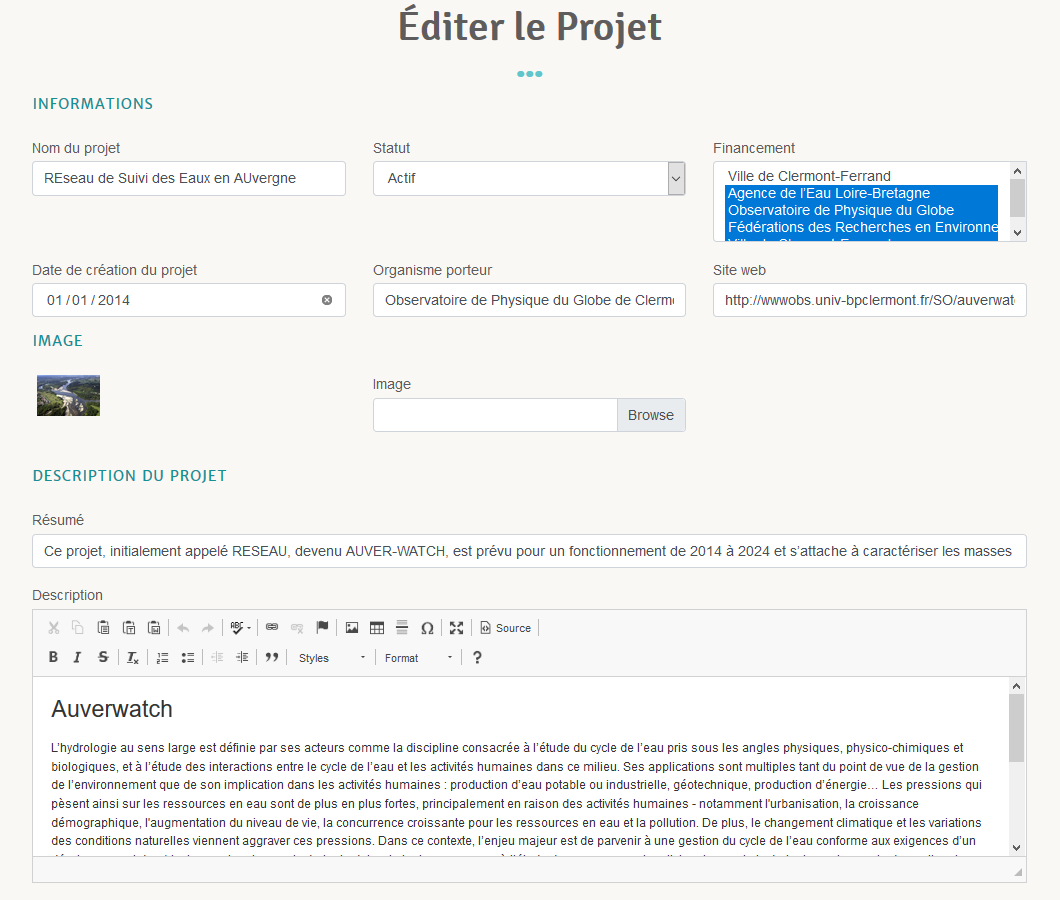 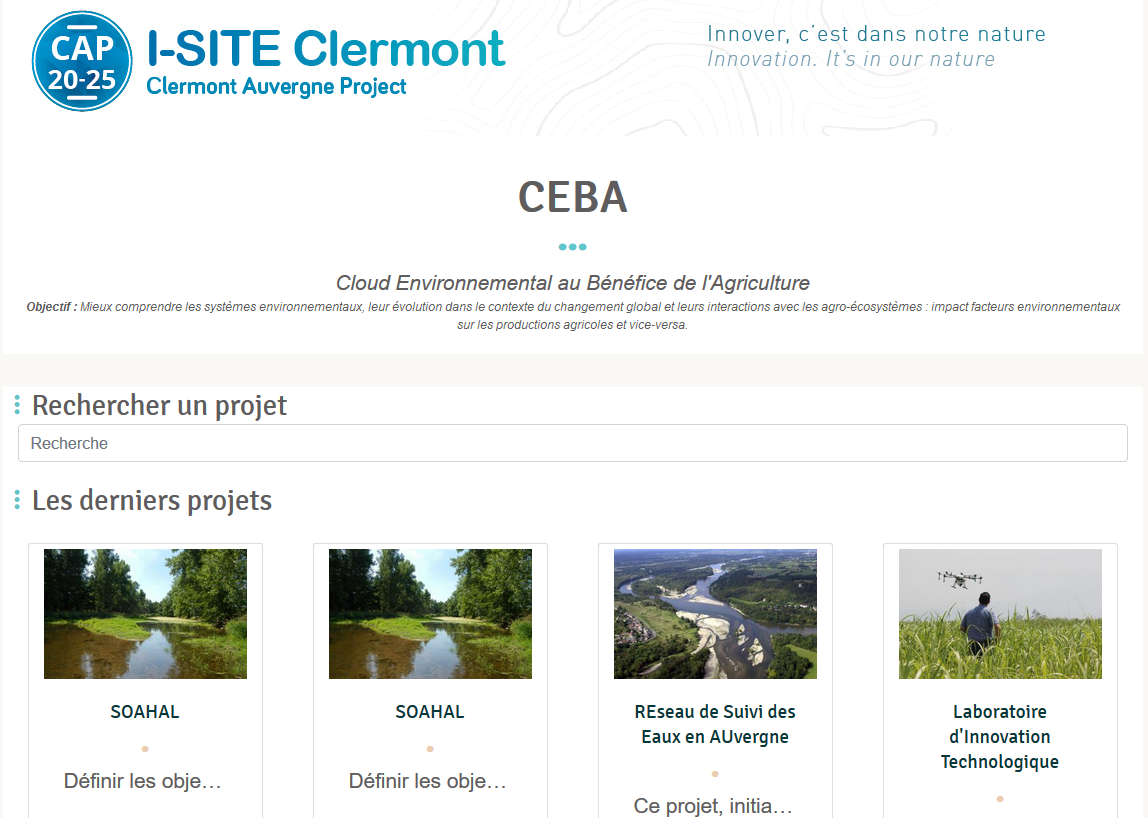 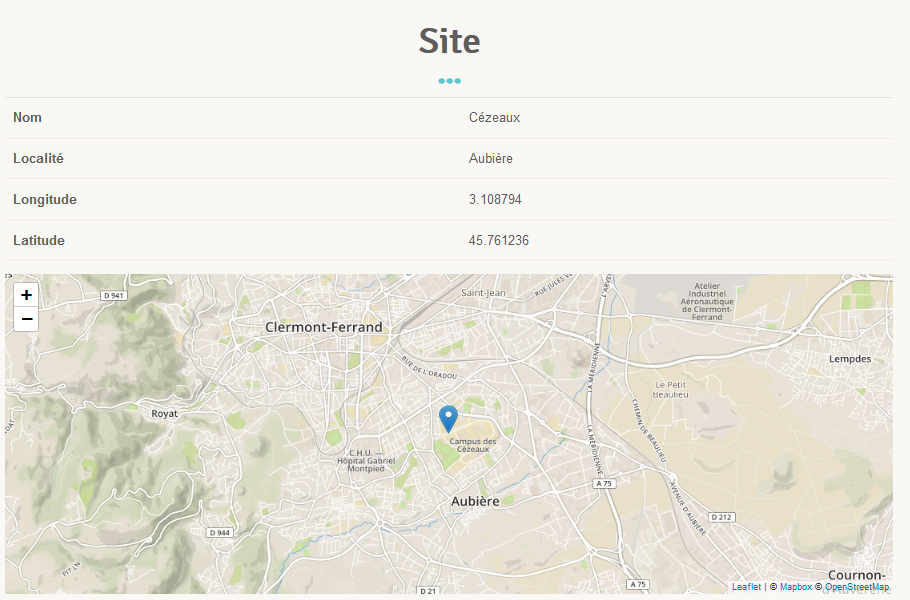 17
Site Web
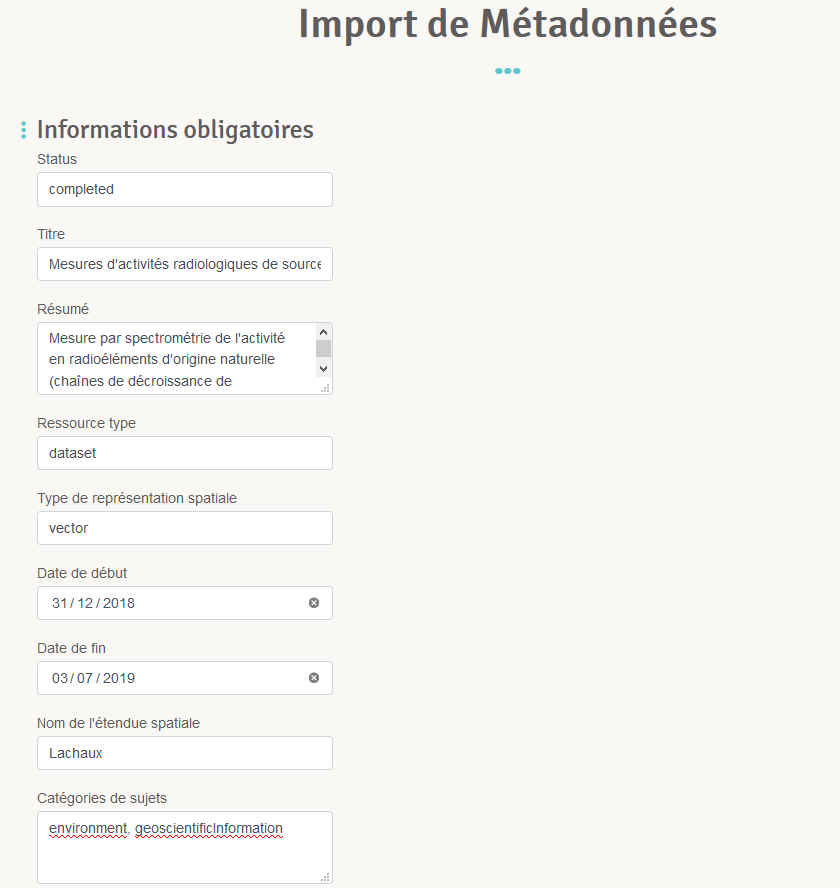 Un utilisateur peut:
Créer un jeu de données
 Metadonnée/ Thesaurus
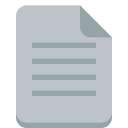 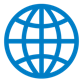 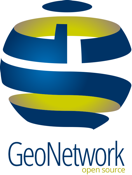 Site Web CEBA
18
Catalogue de données
Fonctions principales
Dépôt
Outils de recherche
Association de métadonnées
Classement thématique
Fonctions Optionnelles
Exposition en OAI-PMH
Embargo / Diffusion restreinte
Statistiques de consultation
19
Catalogue de données
Intérêt du catalogage : 
Echange avec les partenaires extérieurs 
Visibilité interne des données disponibles
Thesaurus
Inconvénients
Métadonnées à renseigner
Ne traite pas les flux continus
20
Catalogue de donnéesJeu de données
21
Métadonnée Pour les jeux de données
Données décrivant un jeu de données
Minimum: Quoi, Quand et Où
Flux de données de capteurs
Métadonnées standardisées et potentiellement extraites automatiquement
Ajout manuel
Liste de métadonnées épurée
Indexation
22
MétadonnéesProposition
Fiche de métadonnées épurée grâce au Réseau des ZA (90 % INSPIRE)
Jeu de données moissonnable et disponible depuis l’extérieur
Title, Abstract, Start_date, End_date, Inspire_themes…
Utilisation de thésaurus (Envthes, Gemet…)
Geocatalog of French LTSERs: metada.data-za.org
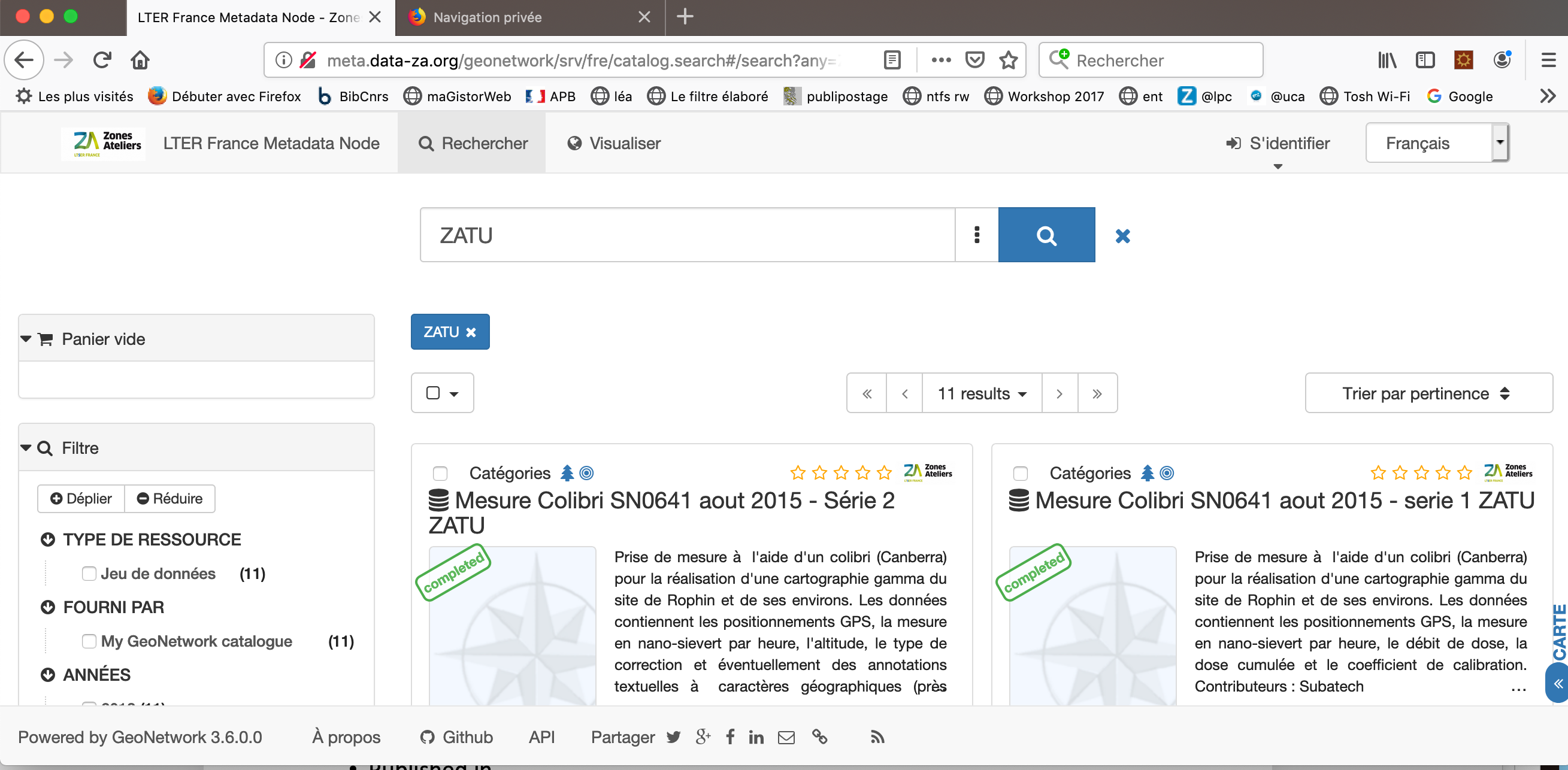 23
Conclusions
Architecture de préproduction
Projet /experience pour créer des jeux de données  geonetwork
Le management des données :
Réseau de capteurs sans fils
5 réseaux en ligne
Stockage dans une base de donnée JSON (travail en cours)
Fichiers (testé depuis geonetwork)
Base de données (travail en cours)
Management des métadonnées (automatique)
Solutions Open source
24
Collaborations / Échanges
Régional
ZATU
ConnecSens
LIT
CRAIG
EFOA
National
Réseau des ZA
International
Ravioli / LMV / INGV (Italie)
25
Équipe
Vincent Breton		Coordination
Alexandre Claude 		Suite elastic & architecture
Gilles Mailhot		Coordination
Jérémy Mezhoud		Base de données
Francis Ogereau		Web, data-catalog
David Sarramia	 	Suite elastic
Estelle Théveniaud		Geolab
Antoine Mahul 		Mésocentre	 
David Grimbichler		Mésocentre
26
Merci de votre attention
27
Éléments du CEBAArchitecture technique générale
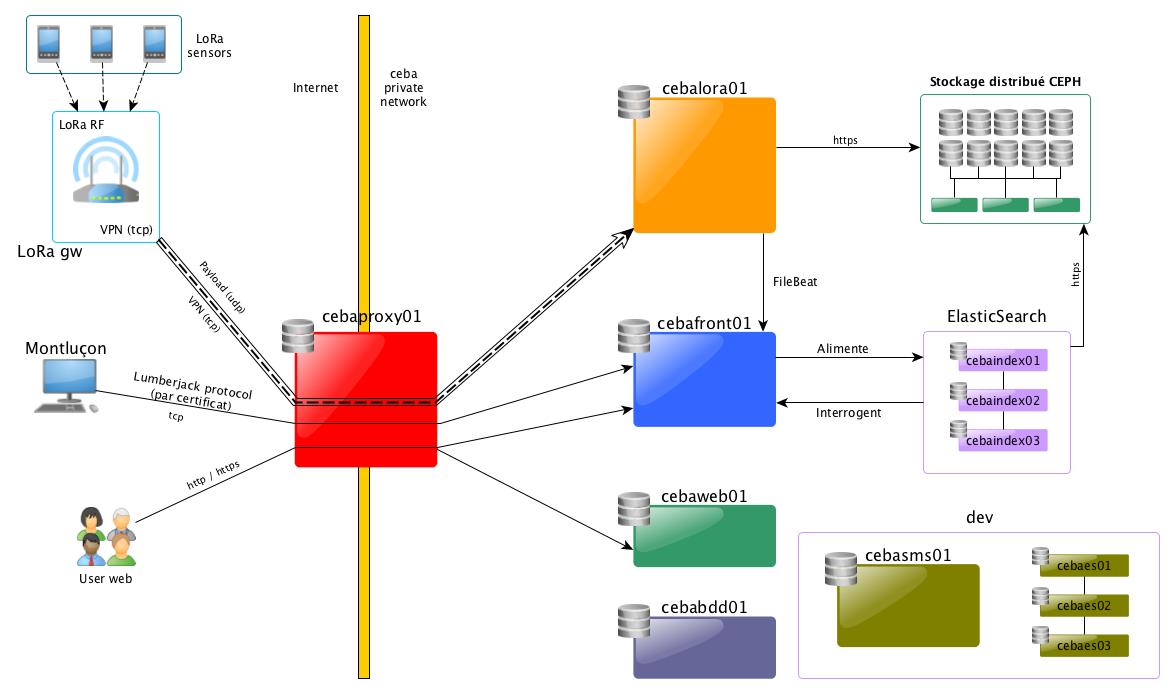 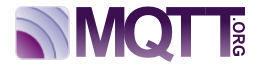 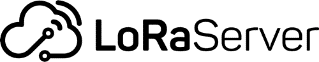 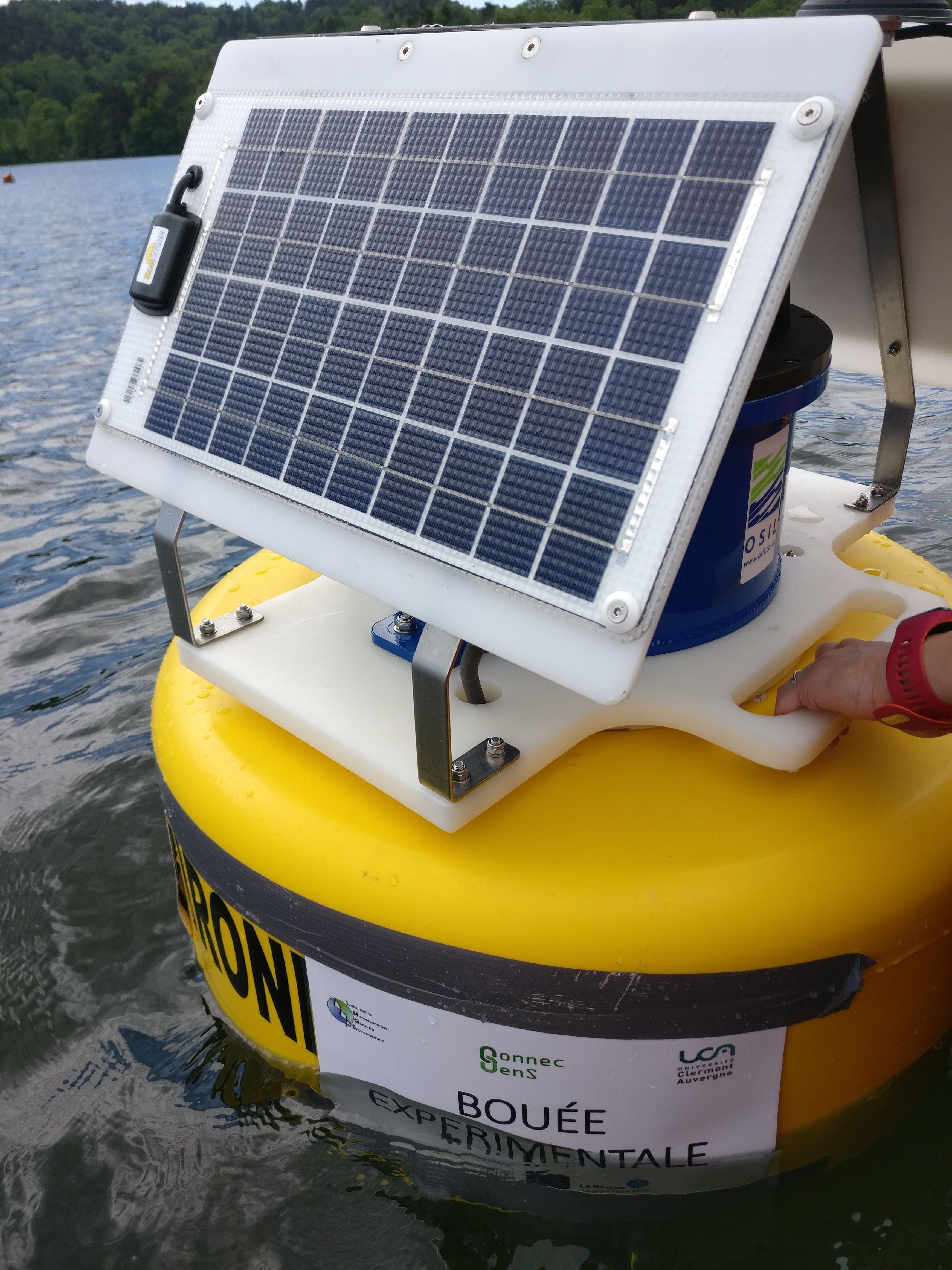 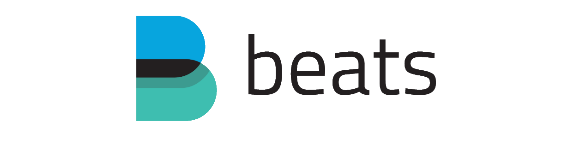 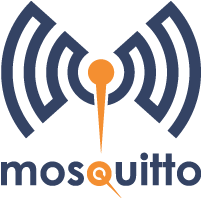 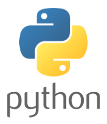 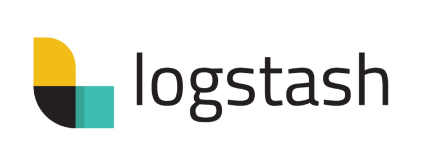 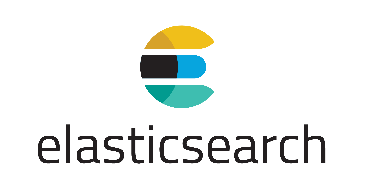 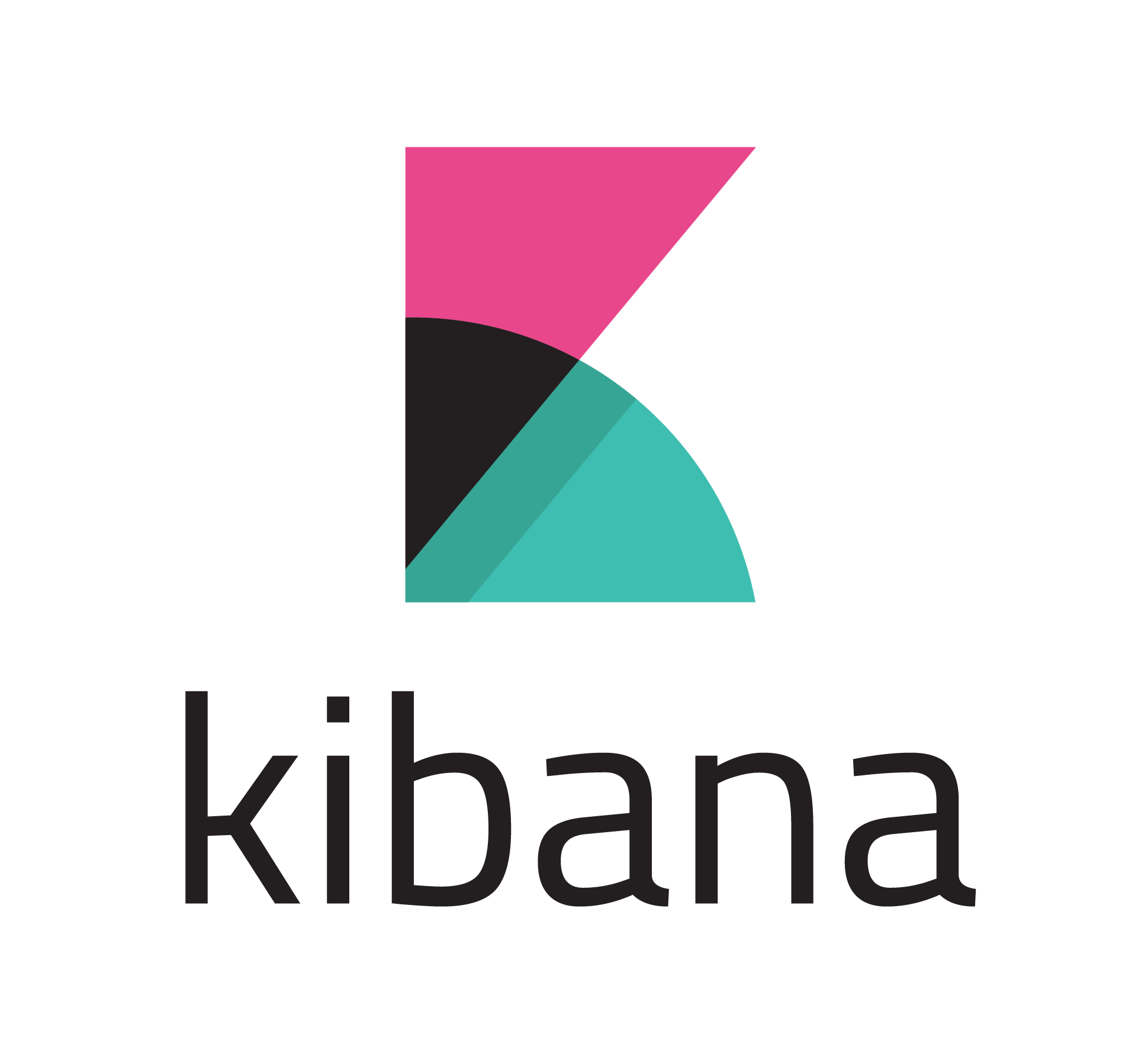 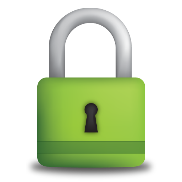 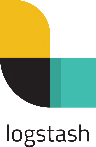 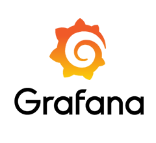 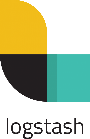 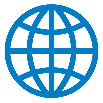 Site Web
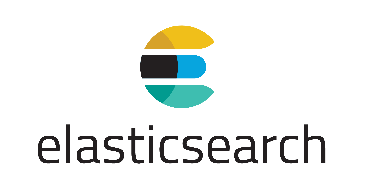 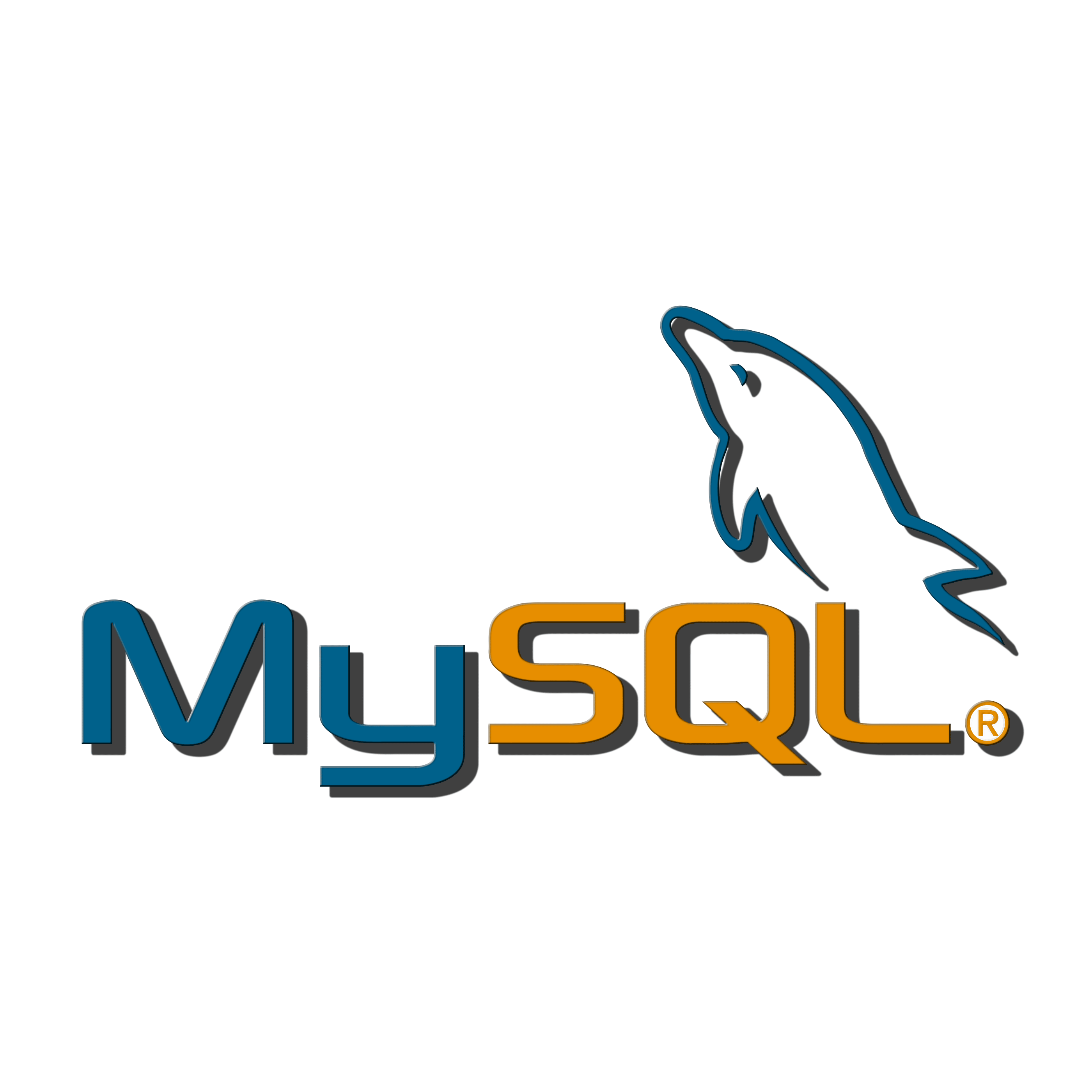 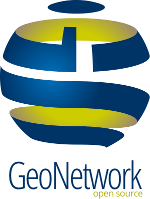 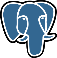 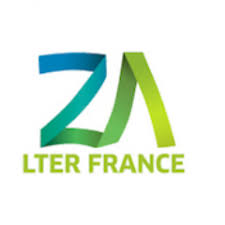 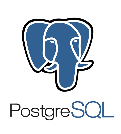 28
Éléments du CEBATraitement de flux de capteursAydat - bouée
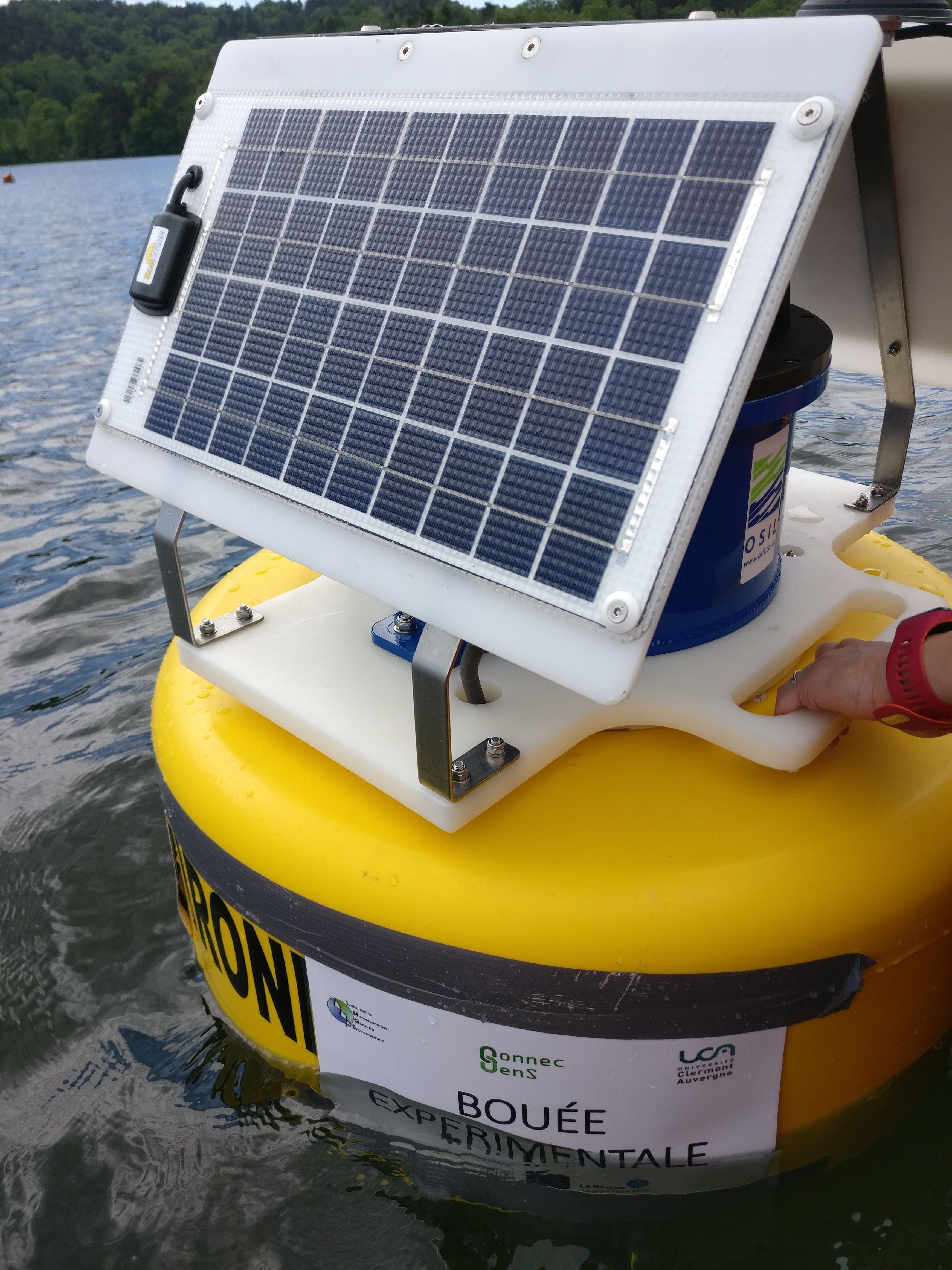 Description des données
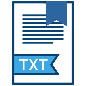 Flux
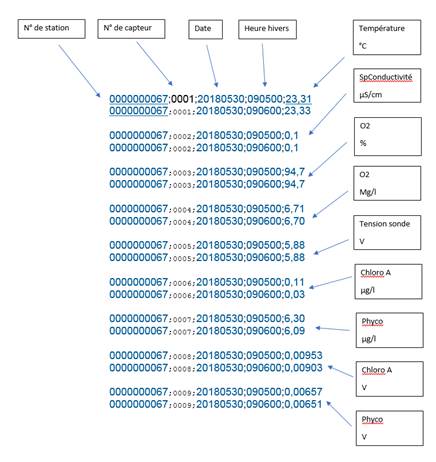 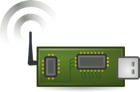 Capteurs
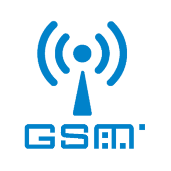 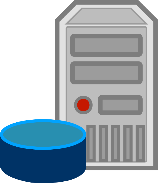 Serveur
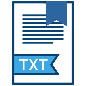 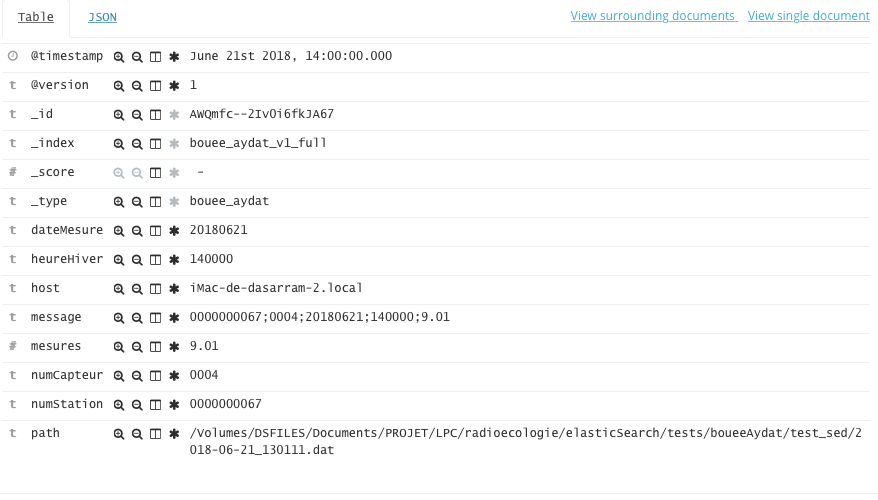 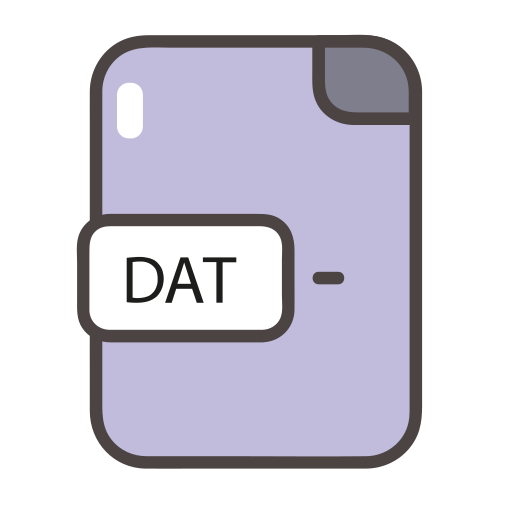 //
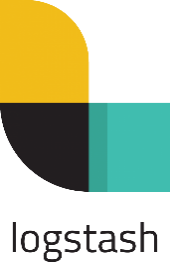 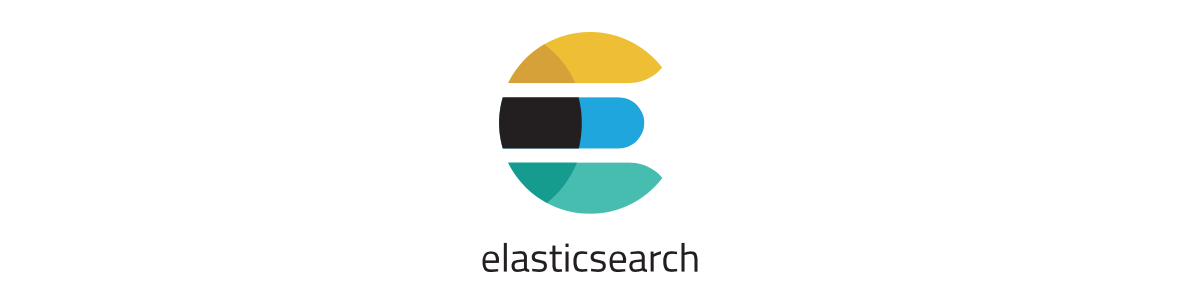 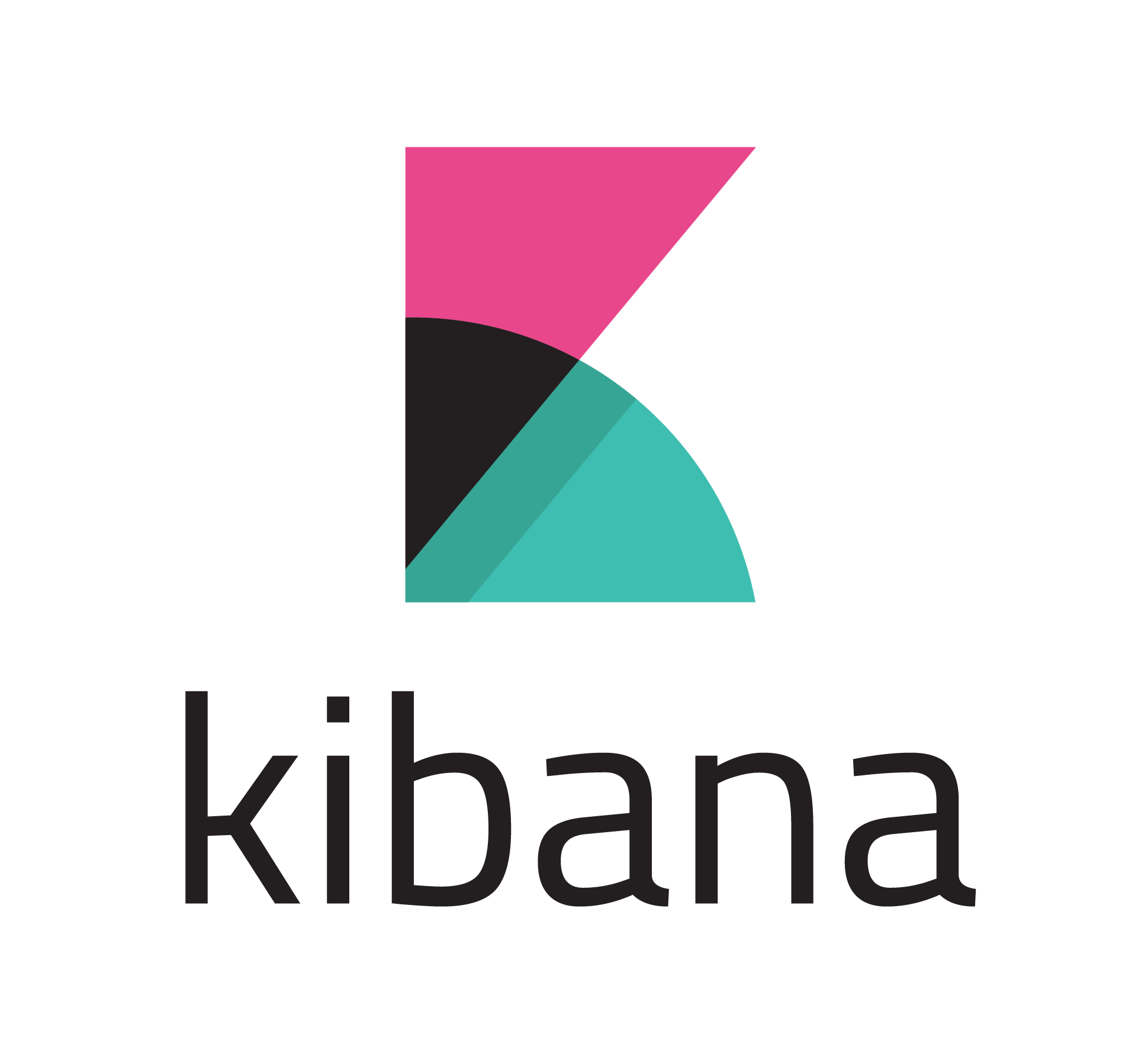 29
Graphique de plusieurs capteurs @ nombre de mesures
Éléments du CEBATraitement de flux de capteurs - Aydat - bouée
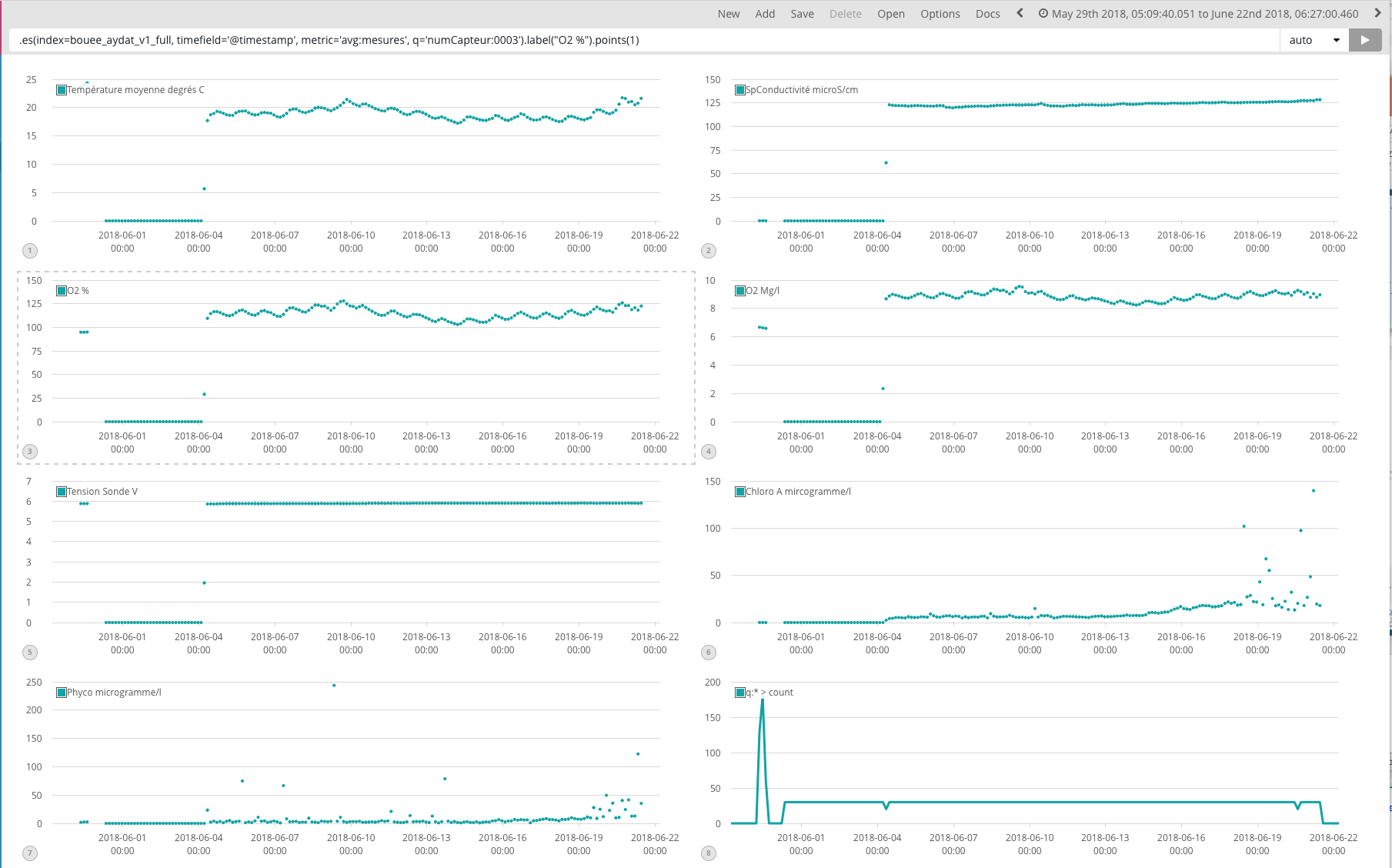 30
Éléments du CEBATraitement de flux de capteurs - offlineZATU - radioactivité
Description des données
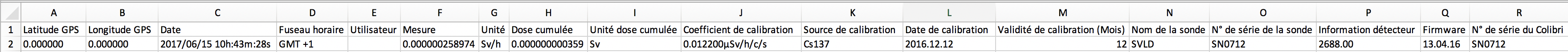 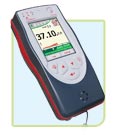 Mesures provenant d’un Colibri (csv) :
Positionnement GPS de chaque mesure
Niveau de radioactivité
Flux
Fichiers
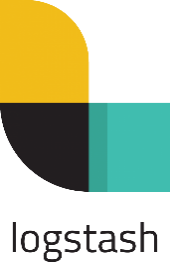 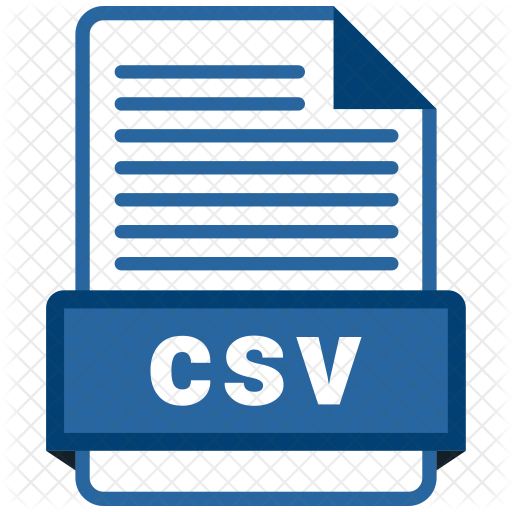 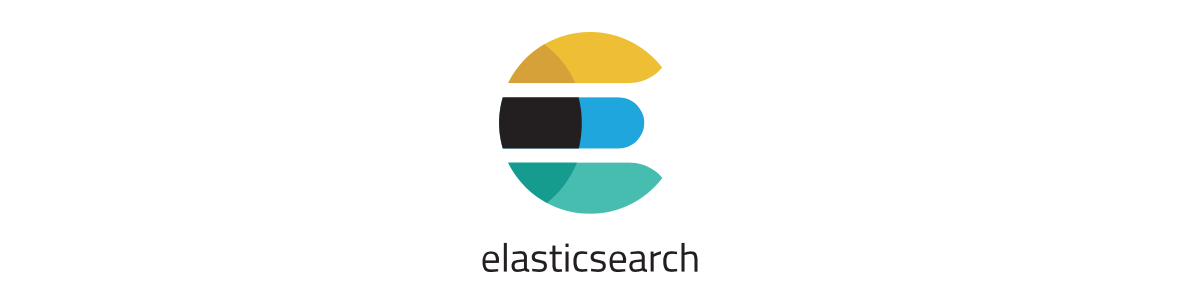 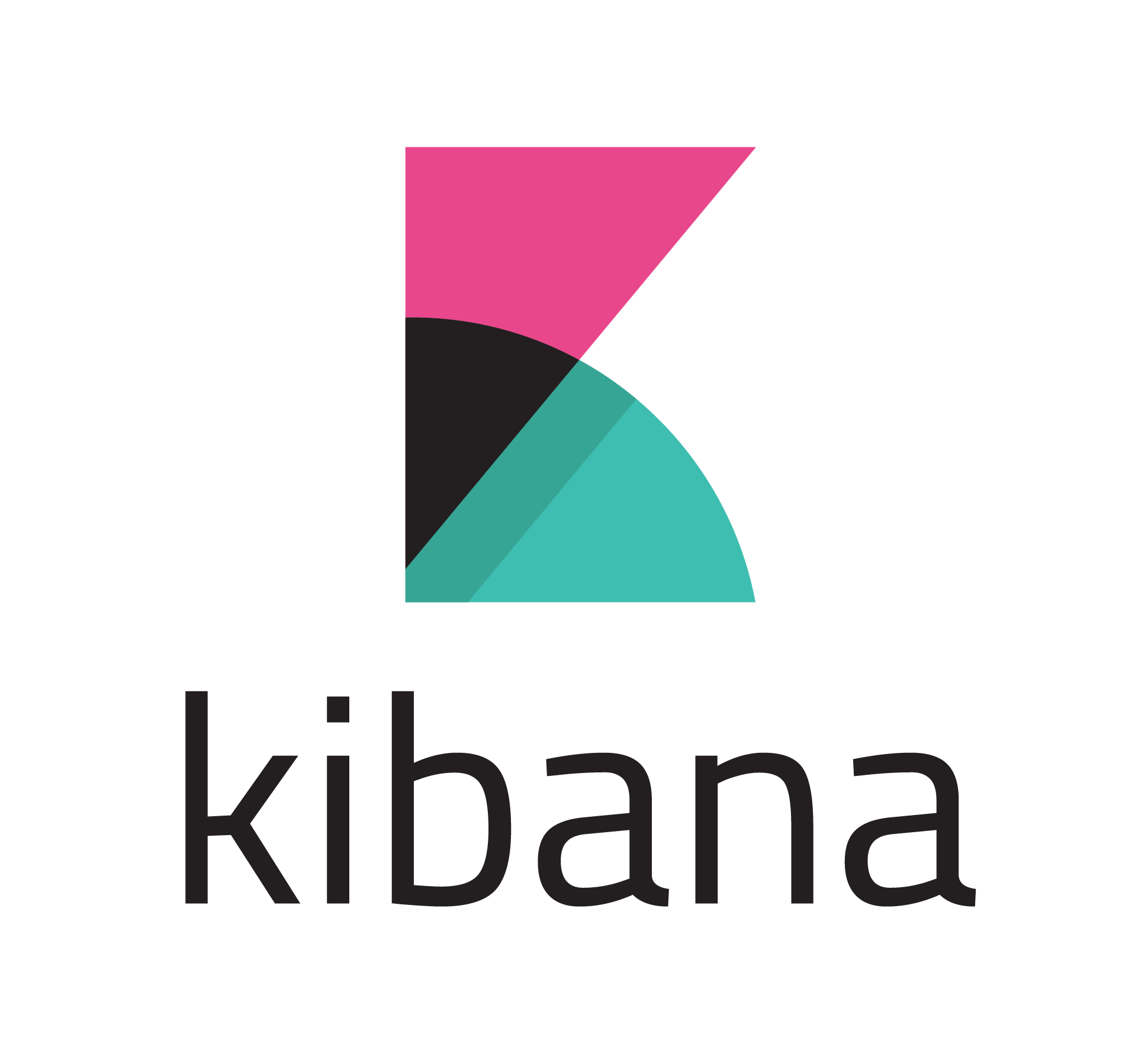 //
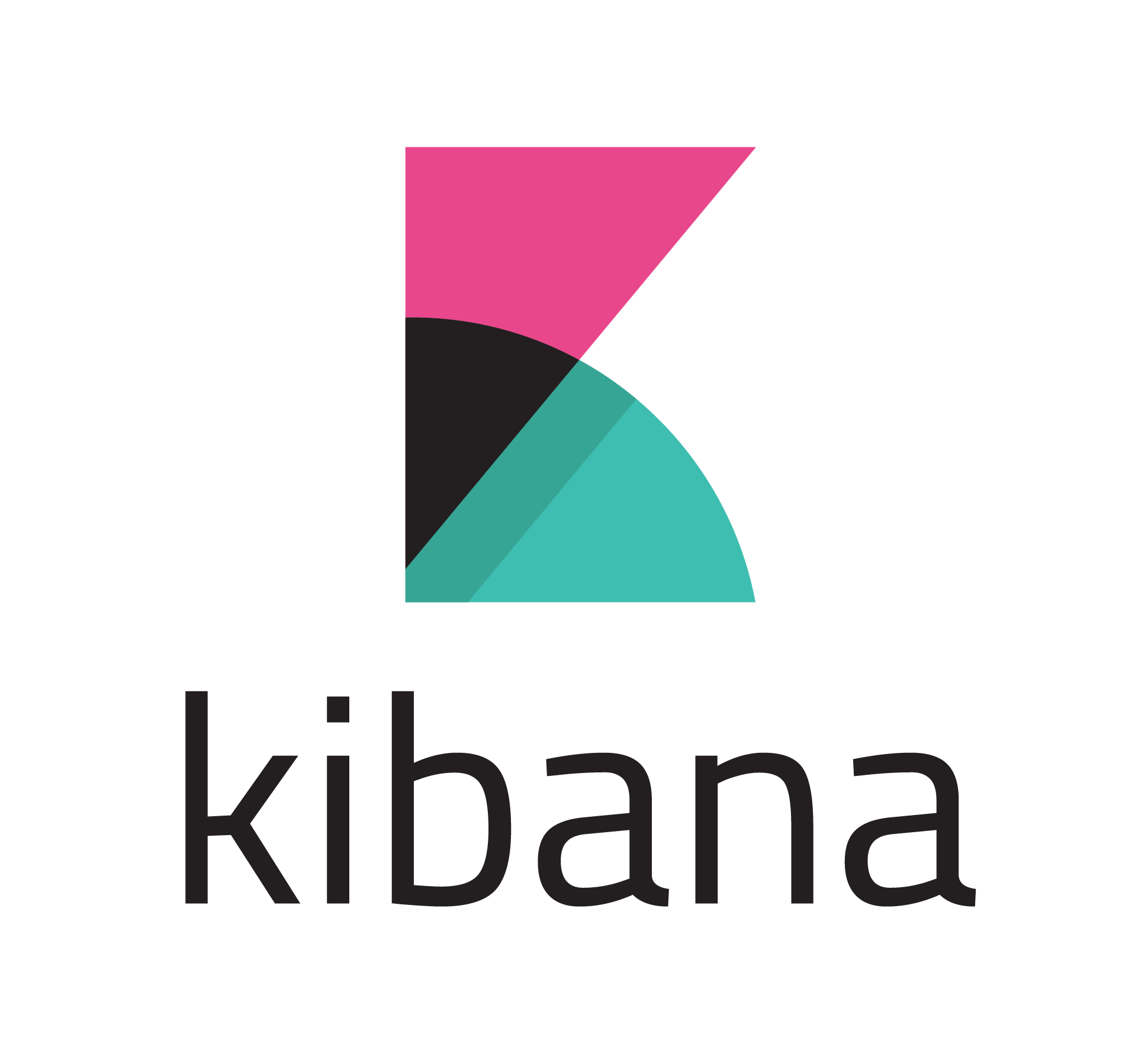 [Speaker Notes: CSV]